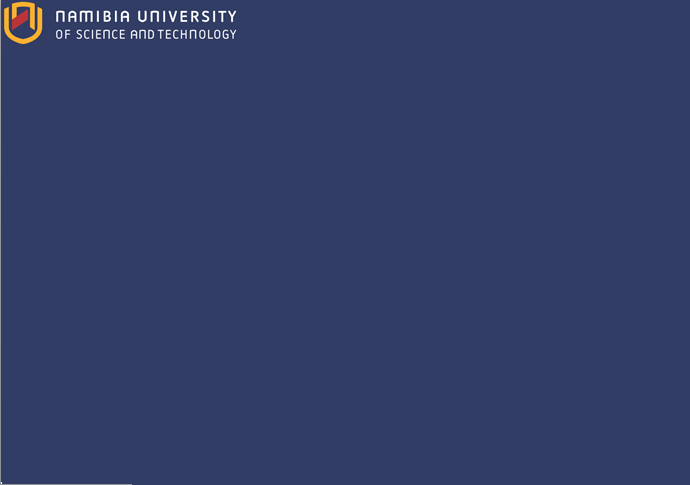 Effective Learning in Higher Education to address contemporary challenges
By   Geoffrey Shakwa
       Head: Professional Development
       E-mail: gshakwa@nust.na
By   Maurice Nkusi
       Acting Director: Teaching and Learning Unit
       E-mail: mnkusi@nust.na
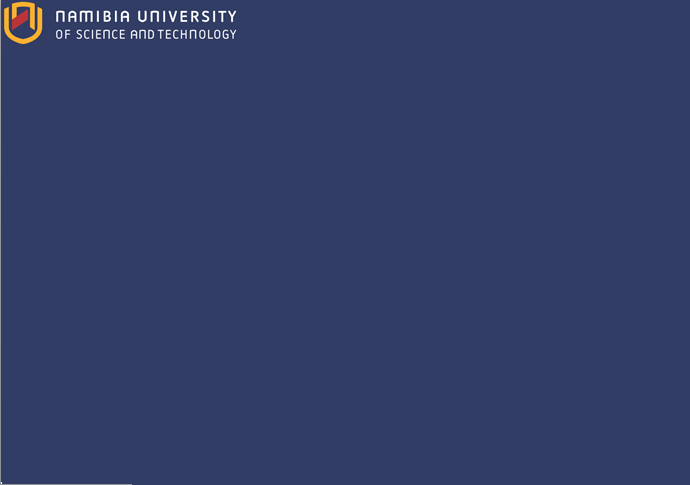 “If you always do what you’ve always done, you’ll always get what you’ve always got.”

Henry Ford
“To get what we’ve never had, we must do what we’ve never done.” 
Anonymous
Do what you can with what you have and where you are.
Theodore Roosevelt
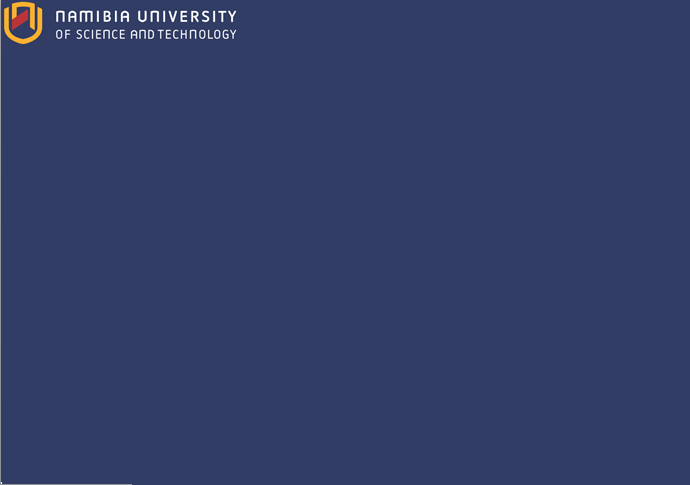 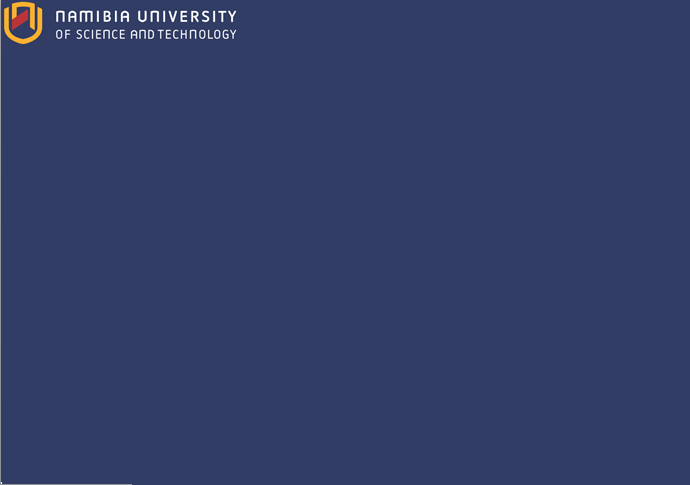 NUST vision in Teaching and Learning
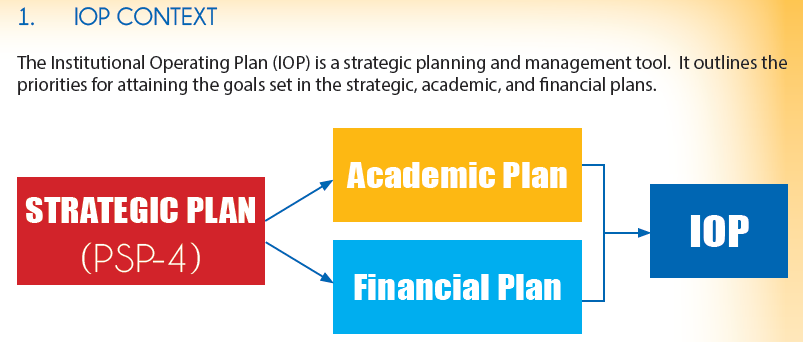 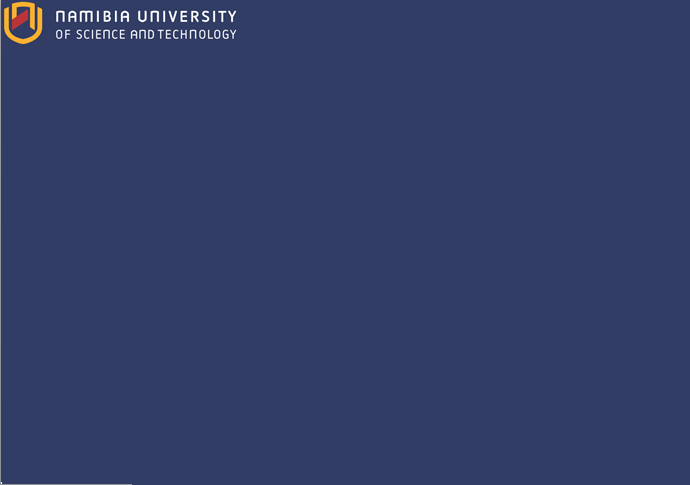 NUST vision in Teaching and Learning  cont.
IOP Priories
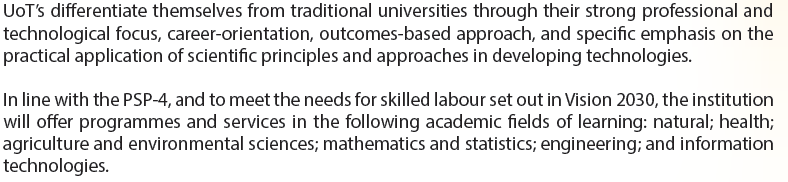 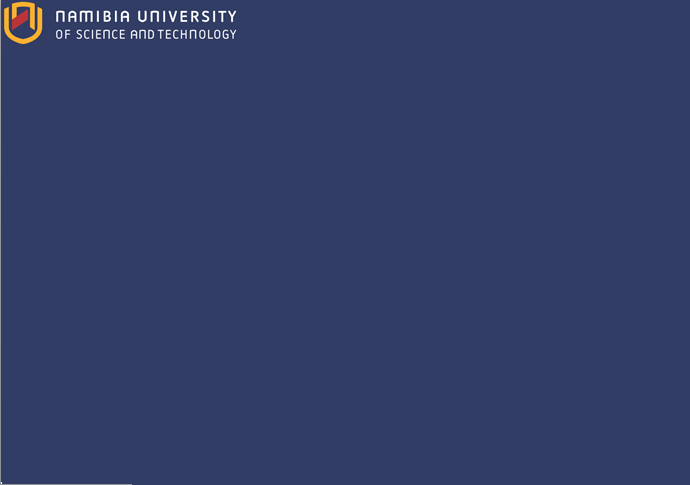 NUST vision in Teaching and Learning  cont.
IOP Priories
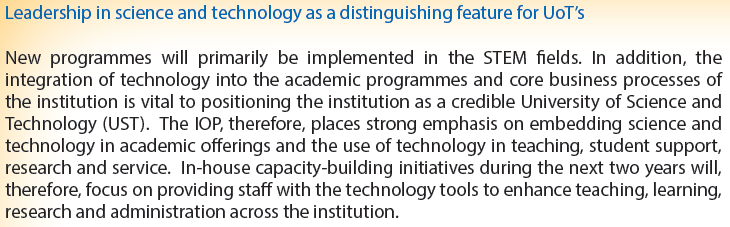 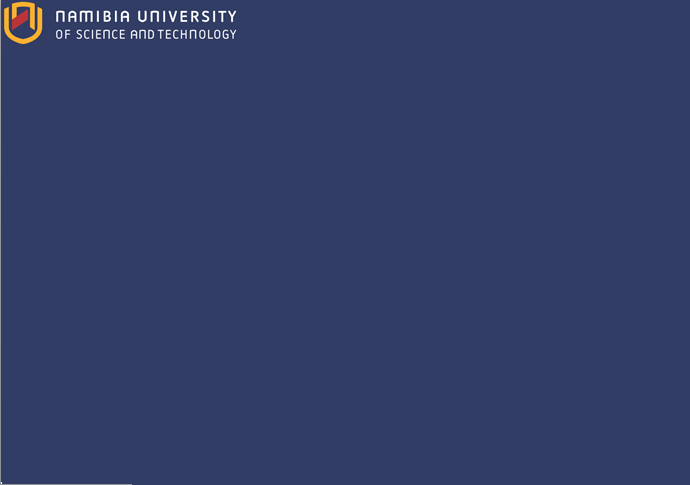 NUST vision in Teaching and Learning  cont.
IOP Priories
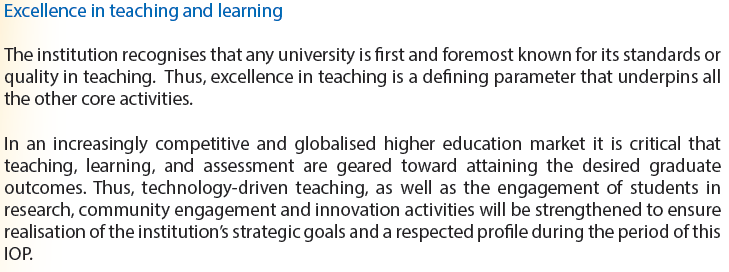 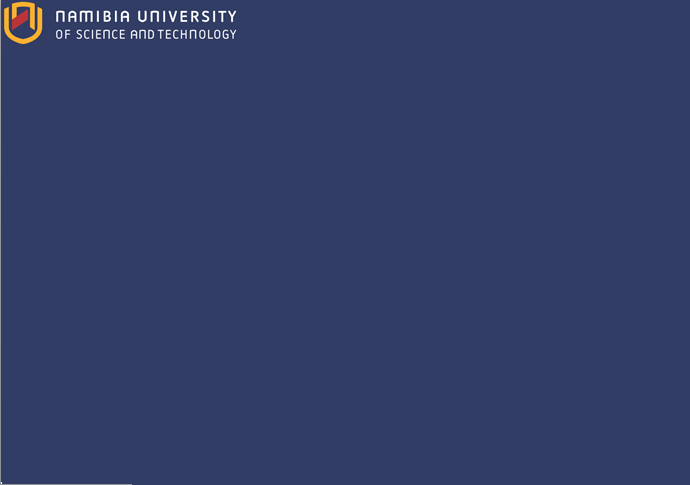 NUST vision in Teaching and Learning  cont.
IOP Priories
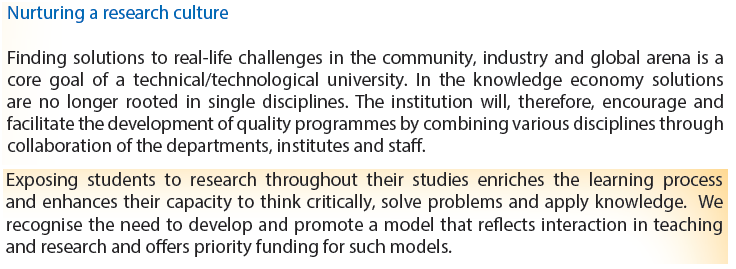 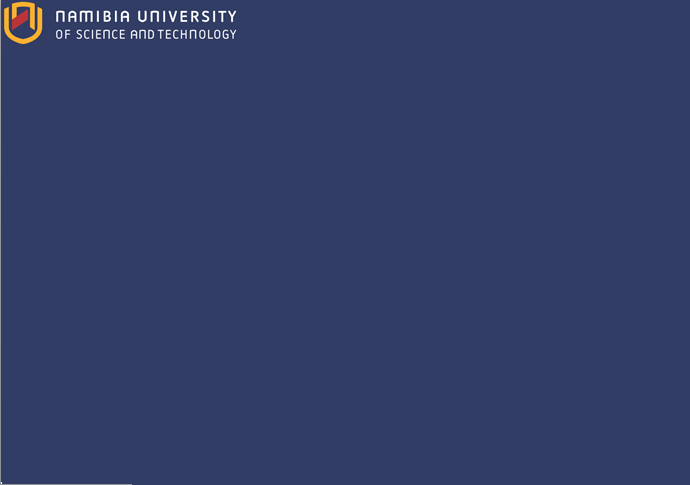 NUST vision in Teaching and Learning  cont.
IOP Priories
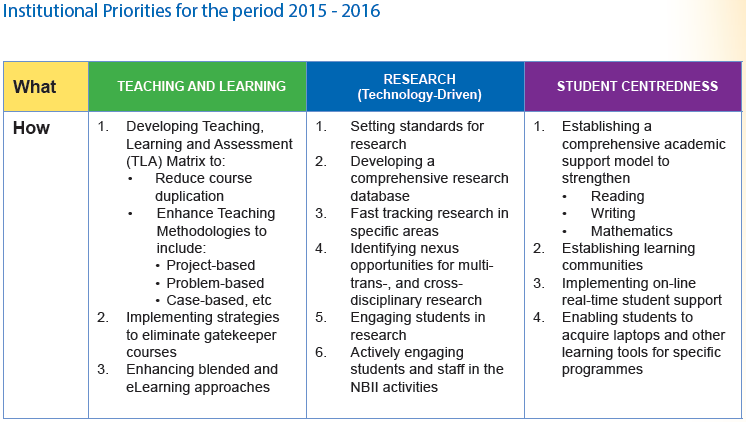 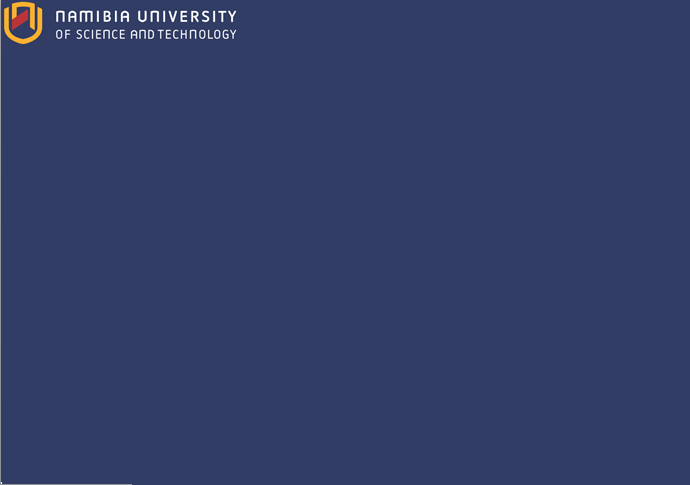 Teaching – Learning - Assessment
Ability to think critically
Knowledge and skills
Ability to communicate effectively
What are we trying to achieve in TLA?
Ability to predict future issues
Ability to solve problems
Ability to actively participate in communities
Ability to work in  local/ international teams (collaboration/team building)
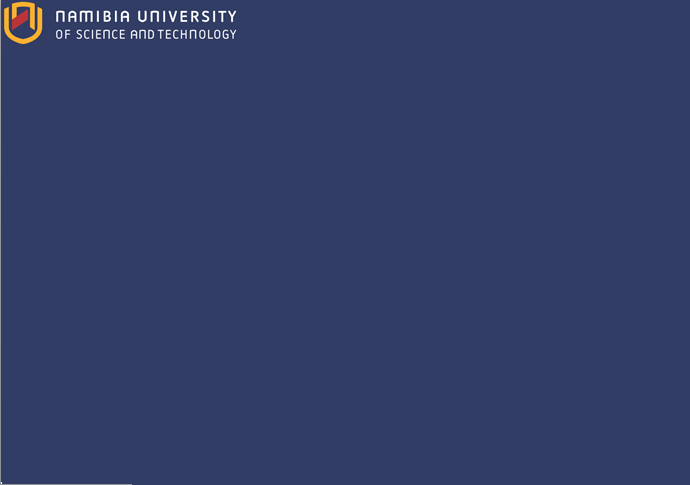 NUST vision in Teaching and Learning  cont.
Are traditional teaching methods right for today students given our vision as University of Science and Technology?
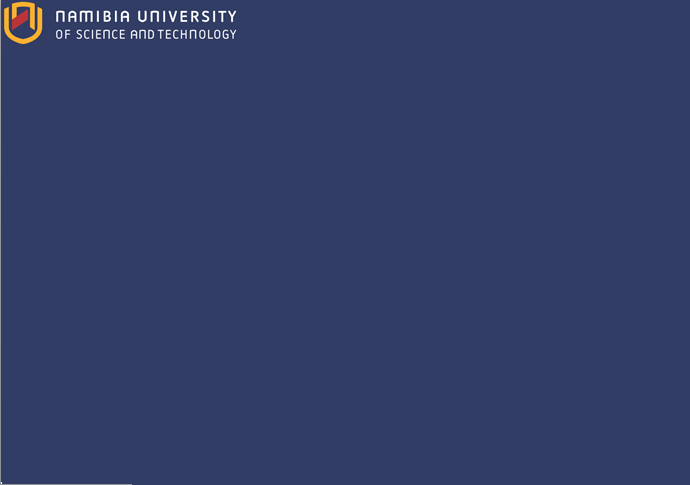 NUST vision in Teaching and Learning  cont.
Who is today students?
Answers:

Not University prepared
More tech-savvy 
They are less traditional
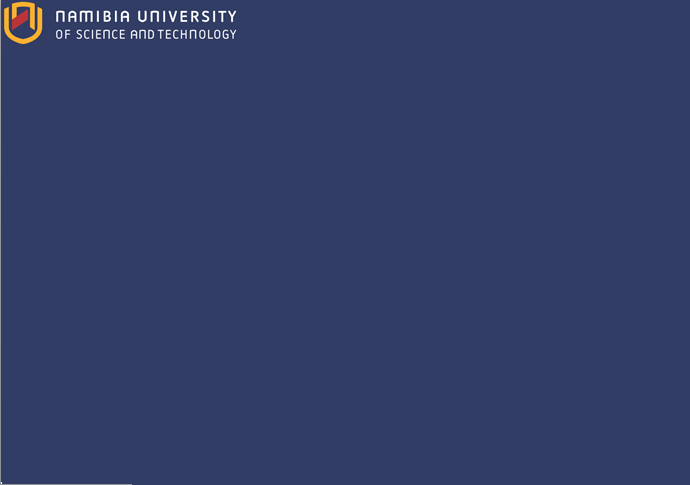 Today Students’ Expectations of University Experience

 Prepare them for their careers
 Relate to job competencies, job seeking and success
 Be supported and enhanced by technology 
 Focus on application and transferable skills and not just acquiring knowledge
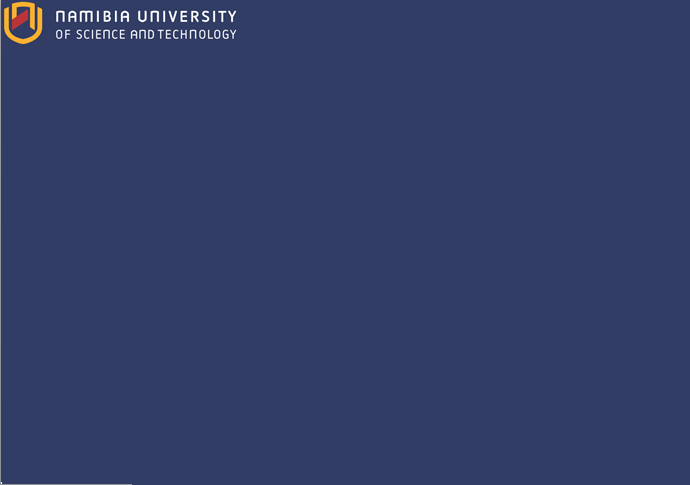 What Learning should address?

Research has shown that meeting the need of today students and preparing them for education, life and work means address three domains of competence:

Cognitive
Affective (intra and interpersonal)
Psychomotor
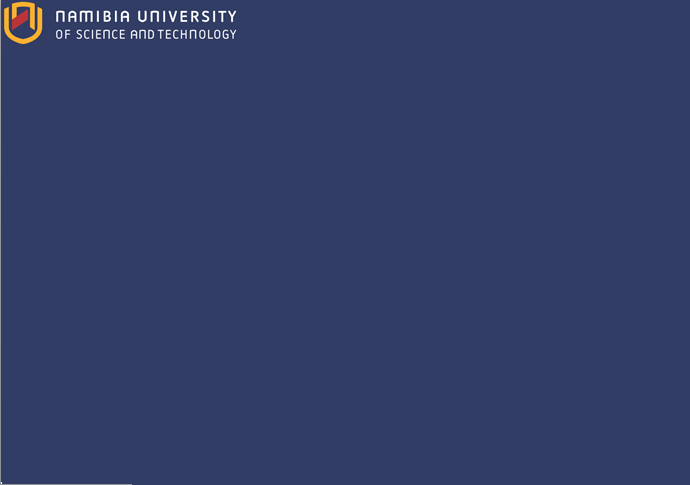 Cognitive Domain of Learning

Knowledge
Understanding
Applying
Analysing
Evaluating
Creating
Creativity
Critical thinking
Reasoning and argumentation
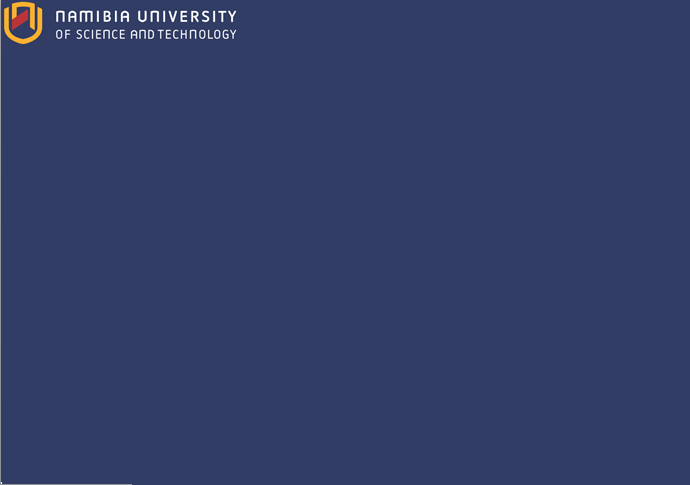 Affective Domain of Learning
       Intrapersonal
Intellectual openness
Work ethics and conscientiousness
Self-efficacy
Persistence
Metacognition

       Interpersonal
Communication
Collaboration
Leadership
Conflict resolutions
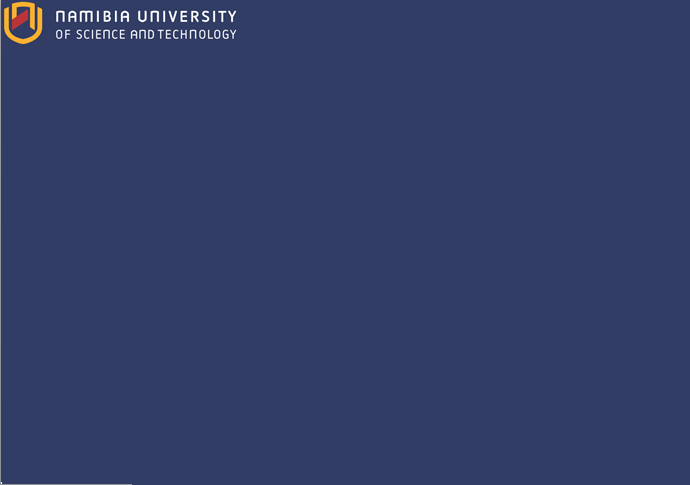 How to teach to these Domains of Competence
Provide clearly delineated learning outcomes and model of the learning process
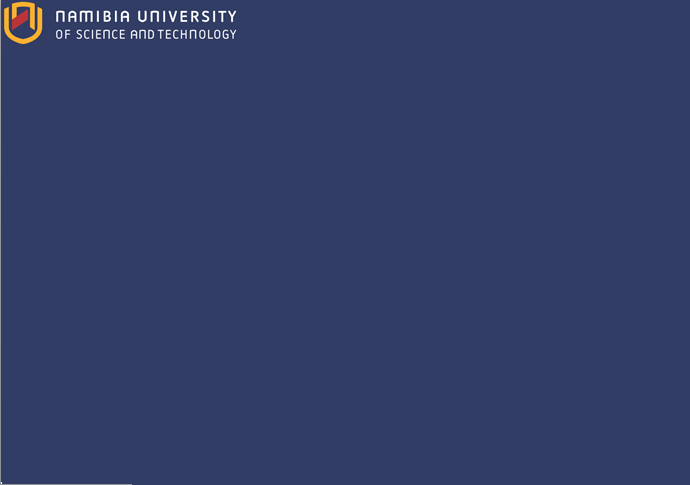 How to Teach these Domains of Competence  cont.
Represent content and concepts in various ways accompanied by learning activities
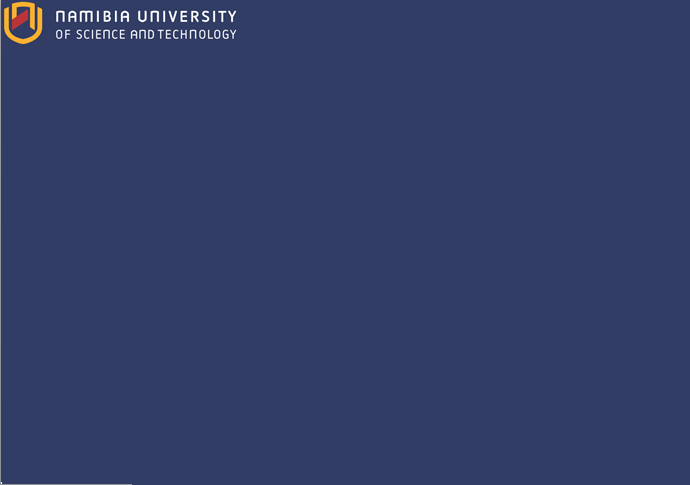 How to Teach these Domains of Competence  cont.
Encourage elaboration, questioning, investigation and explanation.
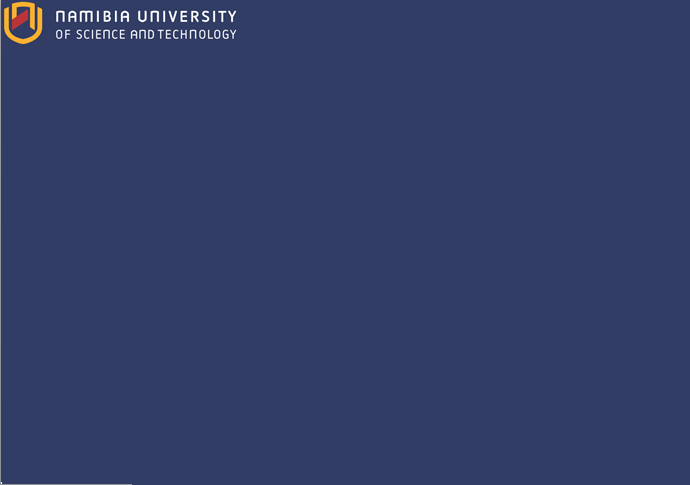 How to Teach these Domains of Competence  cont.
Engage students in challenging tasks while supporting them with appropriate scaffolding
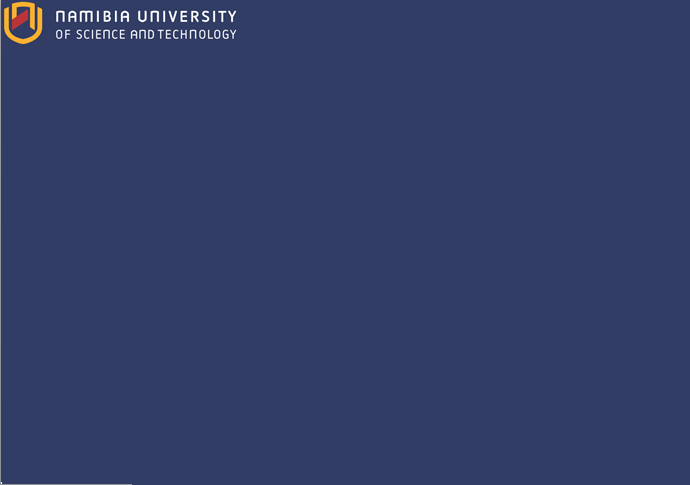 How to Teach these Domains of Competence  cont.
Teach with examples and case studies that bring home real world relevance and show concept at work.
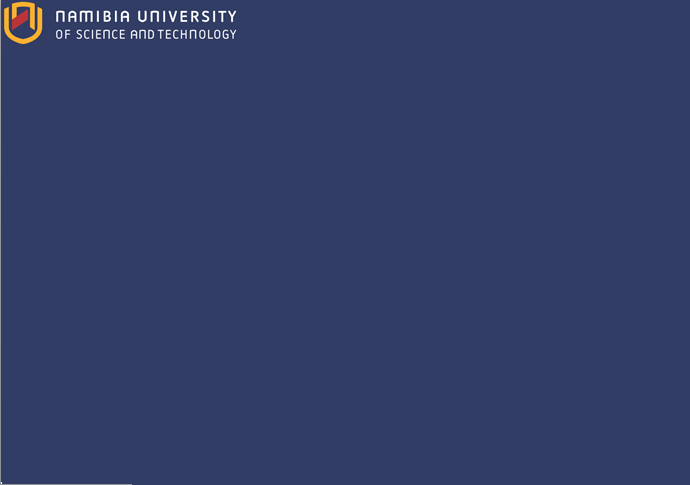 How to Teach these Domains of Competence  cont.
Prime student motivation by connecting with students interest, experience and aspiration
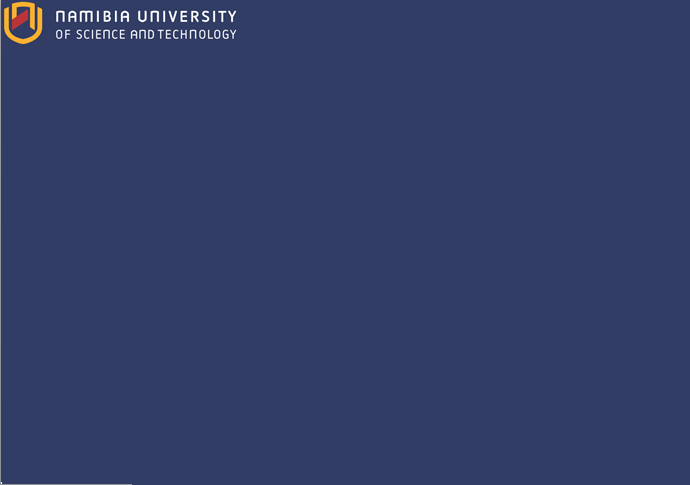 How to Teach these Domains of Competence  cont.
Engage student in collaborative problem solving or other collaboration with the learning purpose.
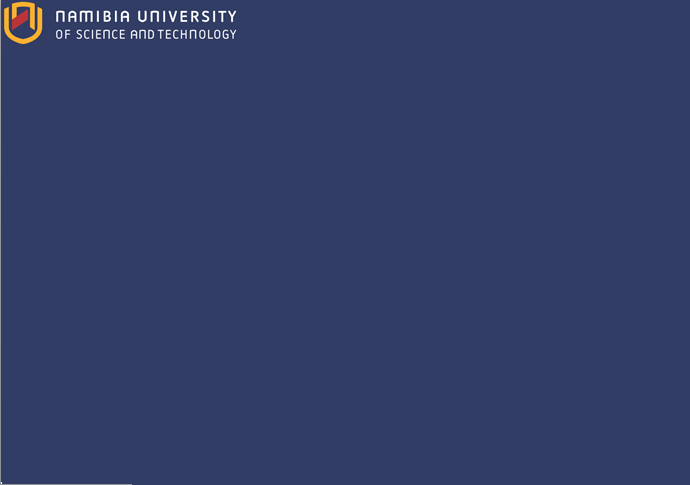 How to Teach these Domains of Competence  cont.
Providing meaningful and timely feedback and invite students to assess their own progress.
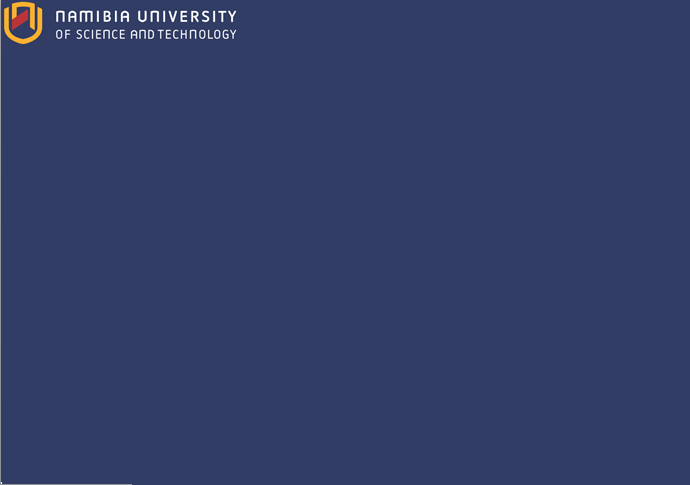 How to Teach these Domains of Competence  cont.
Apply and provide students with meaningful exposure to the work environment through work integrated learning opportunities.
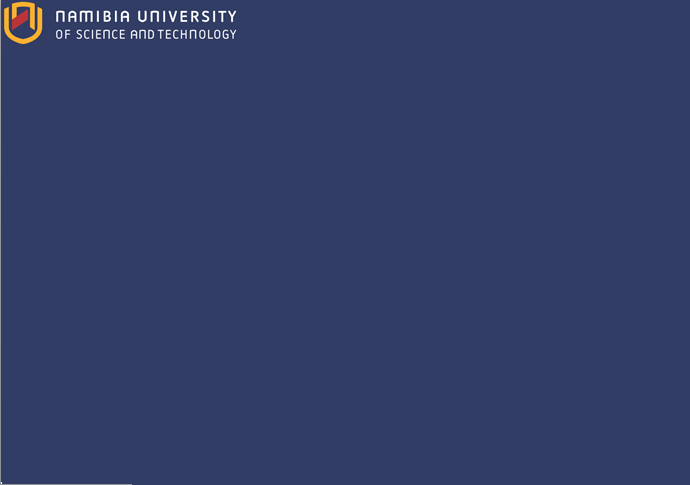 What are the Attributes of NUST Graduates?
These attributes are grouped in three main categories:

 Specialist knowledge and skills focused on  a particular career 
 Generic intellectual skills and capacities 
 Personal attributes
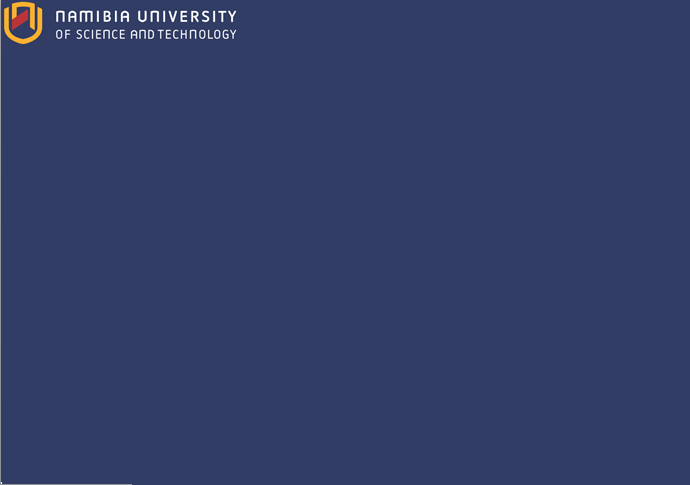 What are the Attributes of NUST Graduates?  Cont.
Specialist knowledge and skills focused on a particular career: 

• Mastery and application of discipline knowledge, principles and 
   concepts with internalised ethical behaviour, work ethics and codes of
   professional and corporate conduct; 

• An ability to identify, evaluate and solve problems in the field of study
   and in unfamiliar contexts with understanding, insight and critical 
   reflection on current issues and debates related to the graduate’s 
   vocation; 

• An innovative and entrepreneurial spirit and the ability to create jobs 
   in the graduate’s vocation;
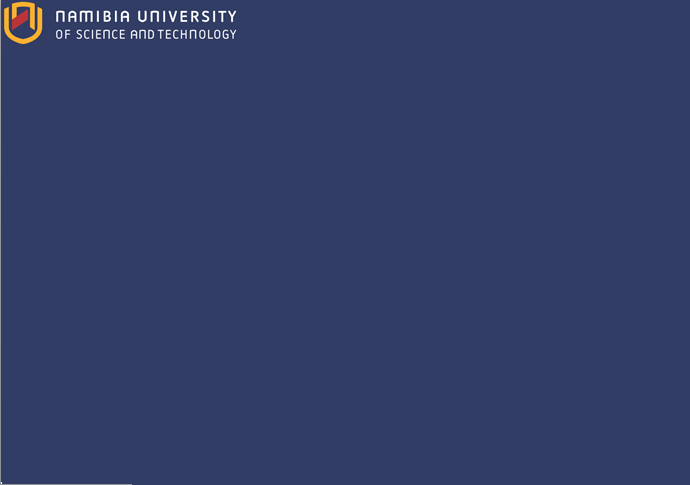 What are the Attributes of NUST Graduates?  Cont.
Specialist knowledge and skills focused on a particular career  - Cont. 

• An ability to make optimal use of information and communication 
   technology and to contribute to the various steps in technological 
   innovation; 

• An ability to integrate theories and concepts with practical 
   applications and to understand the external and internal functioning 
   of a particular industry or profession.
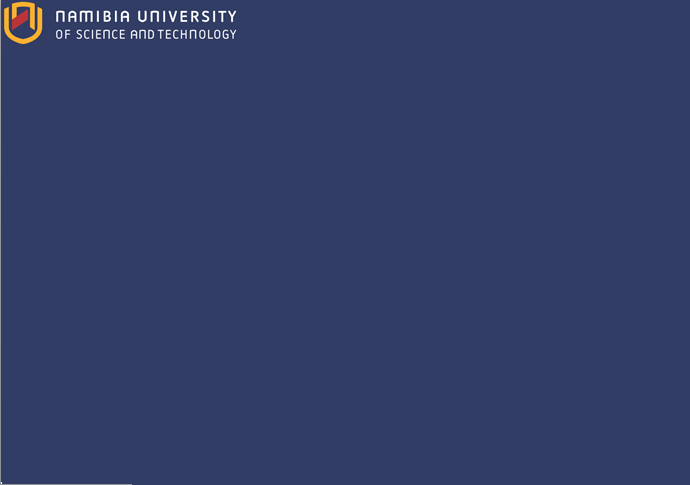 What are the Attributes of NUST Graduates?  Cont.
Generic intellectual skills and capacities 

• A demonstration of critical, conceptual and reflective thinking, 
   intellectual openness and curiosity as evidence of lifelong learning 
   and decision-making, and conceptual, analytical and problem-solving 
   skills 

• A capacity for innovation and creativity evident in the application of 
   knowledge and skill 

• The ability to access, organise, synthesise, and evaluate and use data 
   and information effectively 

• The ability to communicate effectively in English, both in writing and 
    verbally 

• An ability to understand and interpret basic quantitative and 
   qualitative data and to make appropriate use of communication 
   technologies
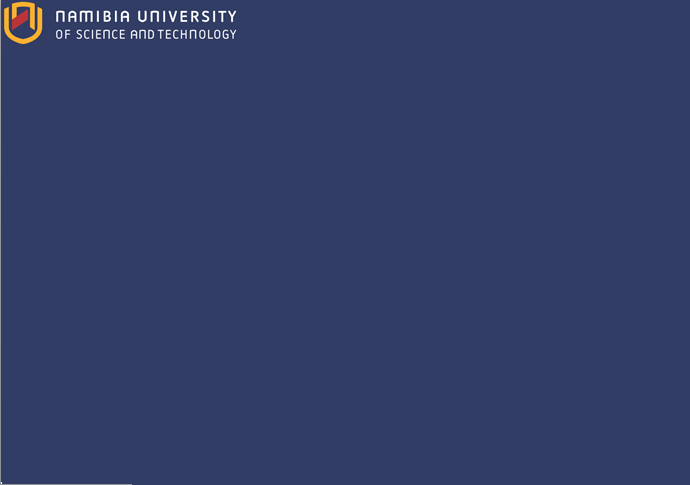 What are the Attributes of NUST Graduates?  Cont.
Personal attributes 

• A love and enjoyment of ideas, discovery and learning 

• An ability to work both independently and in collaboration with 
   others, while demonstrating self-discipline and an ability to plan and 
   achieve personal and professional goals 

• Attitudes and communication skills that enhance effective 
   interpersonal relationships in personal, social and work contexts 

• Self-motivation and self-management skills (time, stress, conflict
  and others), and an appreciation and understanding of cultural 
  diversity
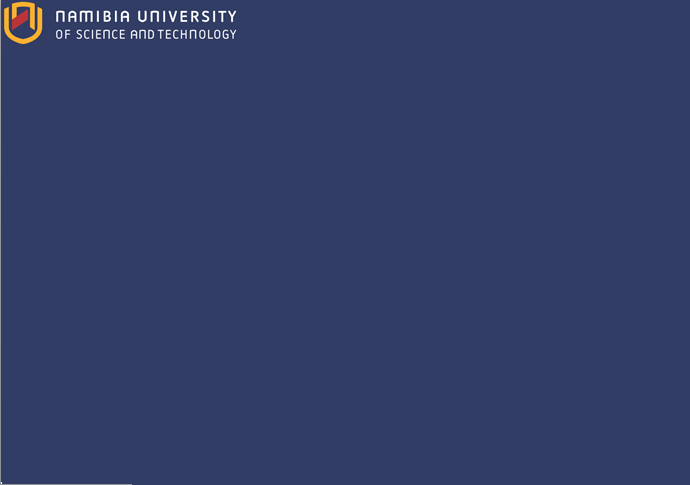 What is the role of technology to successfully teach the various domain of competence?
Technology is a tool to add value to various methods of teaching, learning and assessment.
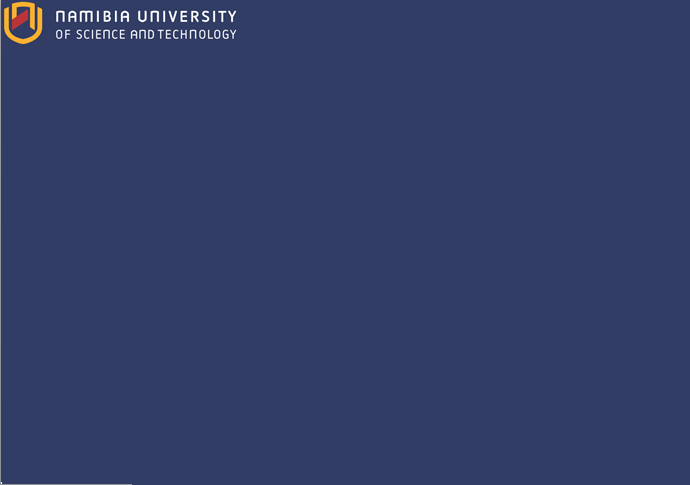 What is the role of technology to successfully teach the various domain of competence?
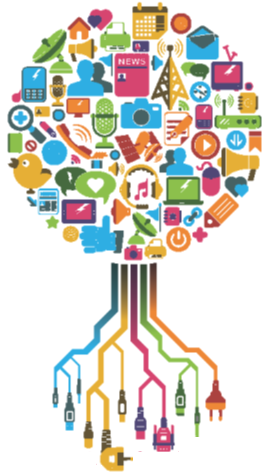 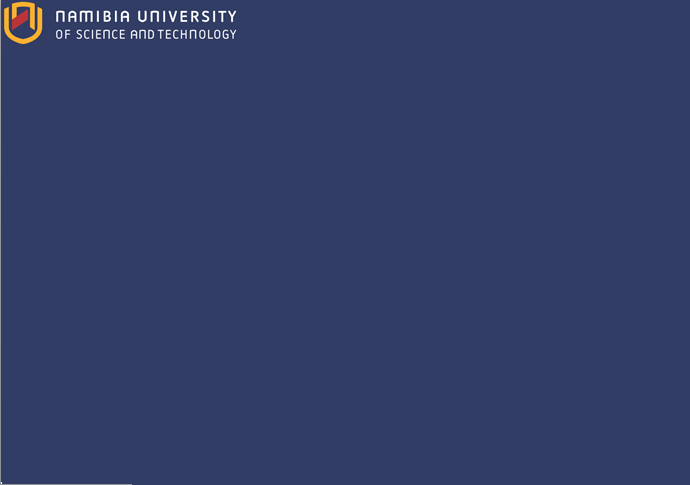 What is the role of technology to successfully teach the various domain of competence?
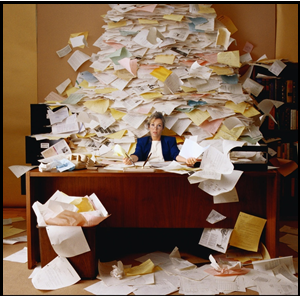 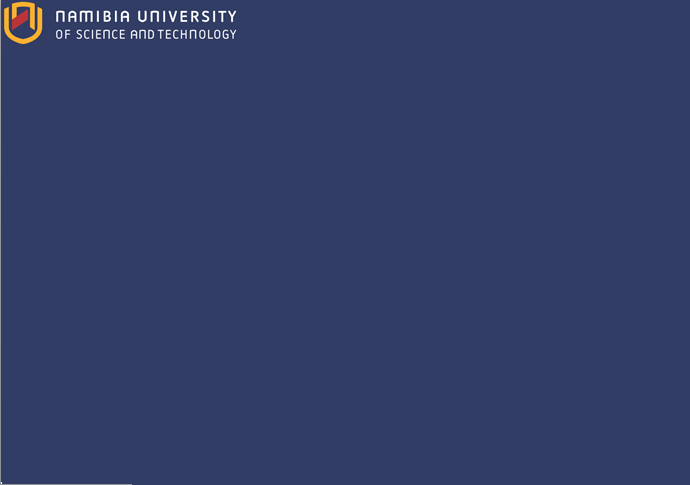 Questions and Answers
END